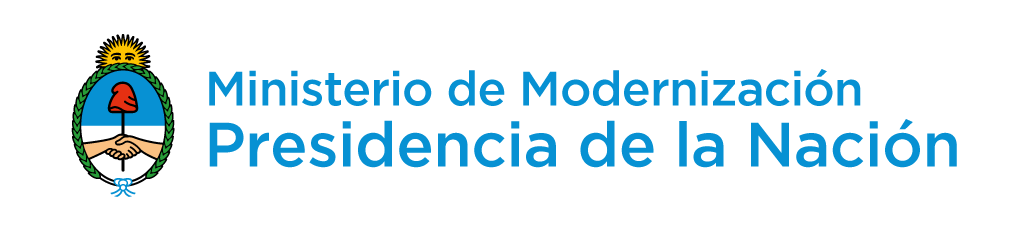 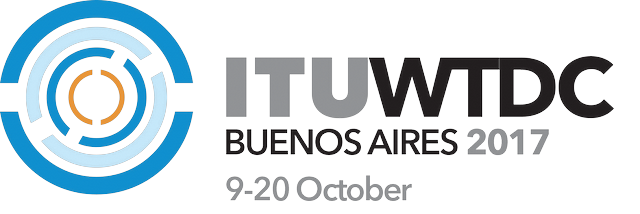 Dependencia Organizadora
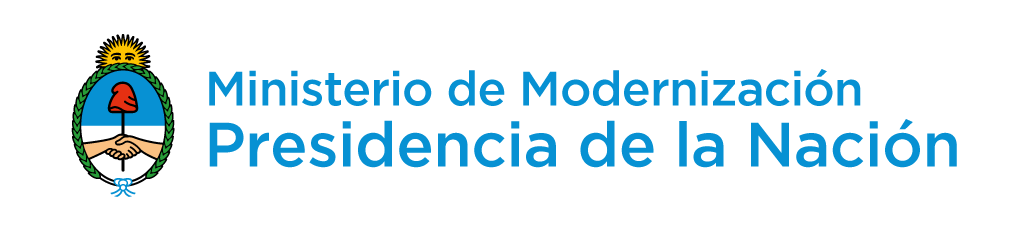 01
ARGENTINA
Minister of Modernization
Mr. Andrés Ibarra
Secretary of Information and Communication Technologies
Mr. Héctor Huici
Undersecretary  of Regulation
WTDC-17 Chairman
 Mr. Oscar González
WTDC-17 General Coordinator
 Miss María Victoria Sukenik
msukenik@modernizacion.gob.ar
[Speaker Notes: Especially, with ITU Academia Membership Program, you can 

 Make intellectual contributions by submitting papers, producing joint publications and speaking at ITU events
 Contribute to ITU case studies, articles and projects
 Network with other academia, governments and ICT companies
 Provide international internships for your top students
 Be involved in training activities and offer technical consulting services
 Get discounts on world-leading statistical databases and publications.

Institutions in developing countries is CHF 2,000/year and Institutions from developed countries is CHF 4,000/year only.]
WTDC-17: Venue
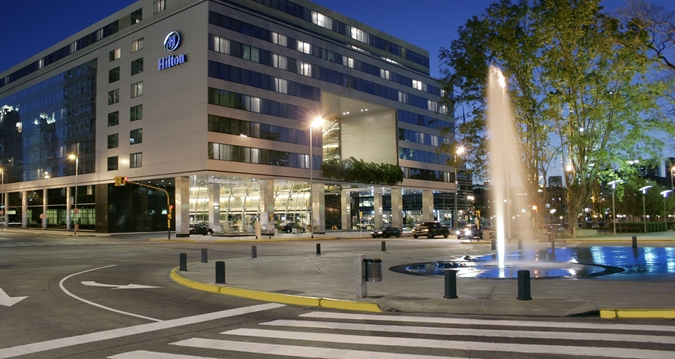 Hilton Buenos Aires
Address: Av Macacha Guemes 351
Buenos Aires, Argentina.
www.hilton.com
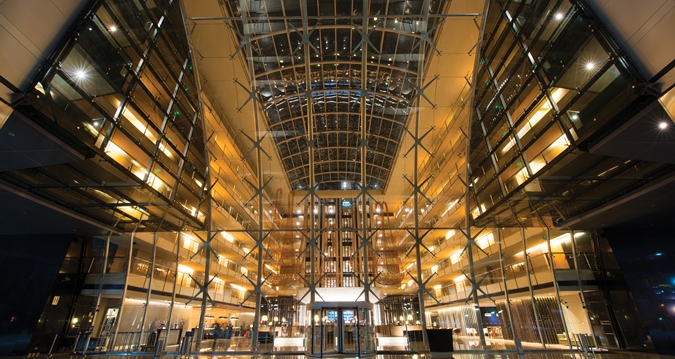 Bloque de texto
General Information
Hotel accommodation & booking:
https://www.itu.int/en/ITU-D/Conferences/WTDC/WTDC17/Pages/item.aspx?ItemID=350

 Airports:
https://www.itu.int/en/ITU-D/Conferences/WTDC/WTDC17/Pages/item.aspx?ItemID=412

Buenos Aires International Airport “Ministro Pistarini (Ezeiza)”
http://www.aa2000.com.ar/ezeiza 

 BUENOS AIRES CITY
https://turismo.buenosaires.gob.ar/en/article/buenos-aires-city-guide
All relevant information for WTDC-17 is available in ITU Web page:
https://www.itu.int/en/ITU-D/Conferences/WTDC/WTDC17/Pages/default.aspx
Visas requirements
visas requirements for Argentina available in:
http://www.migraciones.gov.ar/accesible/indexA.php?visas#M

 list of Representations in each country, available in:
http://www.mrecic.gov.ar/representaciones 

 COUNTRIES WITH NO REPRESENTATION can APPLY FOR AN E-VISA:
Registered participants for WTDC-17 will have to contact their corresponding Representation by e-mail and there get the instructions and requirements in order to get the e-visas.
A letter from the Applicant´s Administration Authority who validates the registration to the Conference may be needed.
PLEASE INICIATE THE APPLICATION PROCESS BEFORE SEPTEMBER 22.
Bloque de texto
Dependencia Organizadora
Thank you!

Ministry of Modernization

WTDC-17 local contact: 
msukenik@modernizacion.gob.ar
mperezaraujo@modernizacion.gob.ar
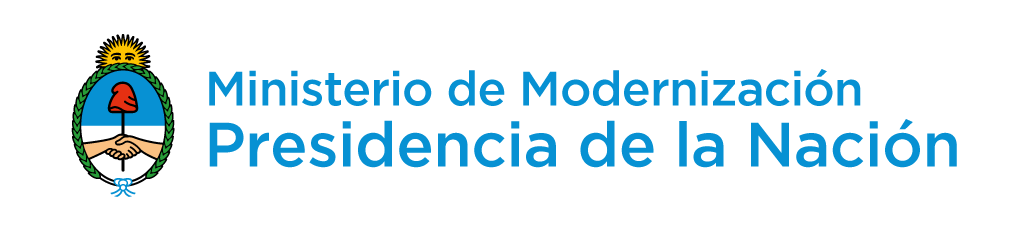 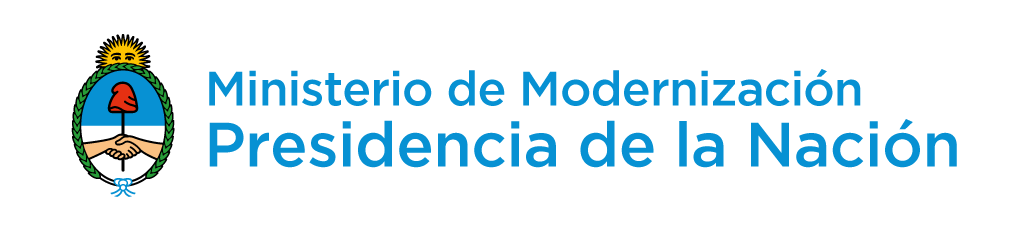